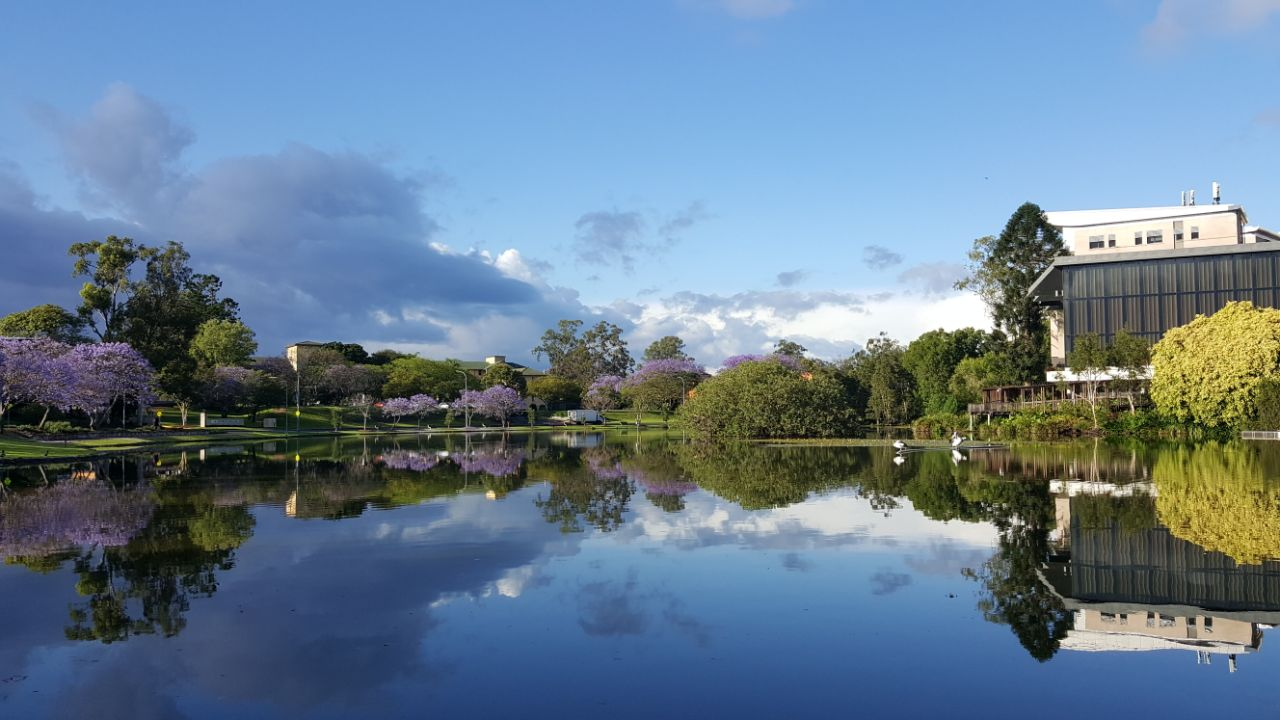 Template for student
标准学术风毕业答辩
PPT模板
答辩班级：xxx01班
答辩学生：二米三
指导老师：二米三
Template for student defense of chang 'an university
2020 / 3 / 26
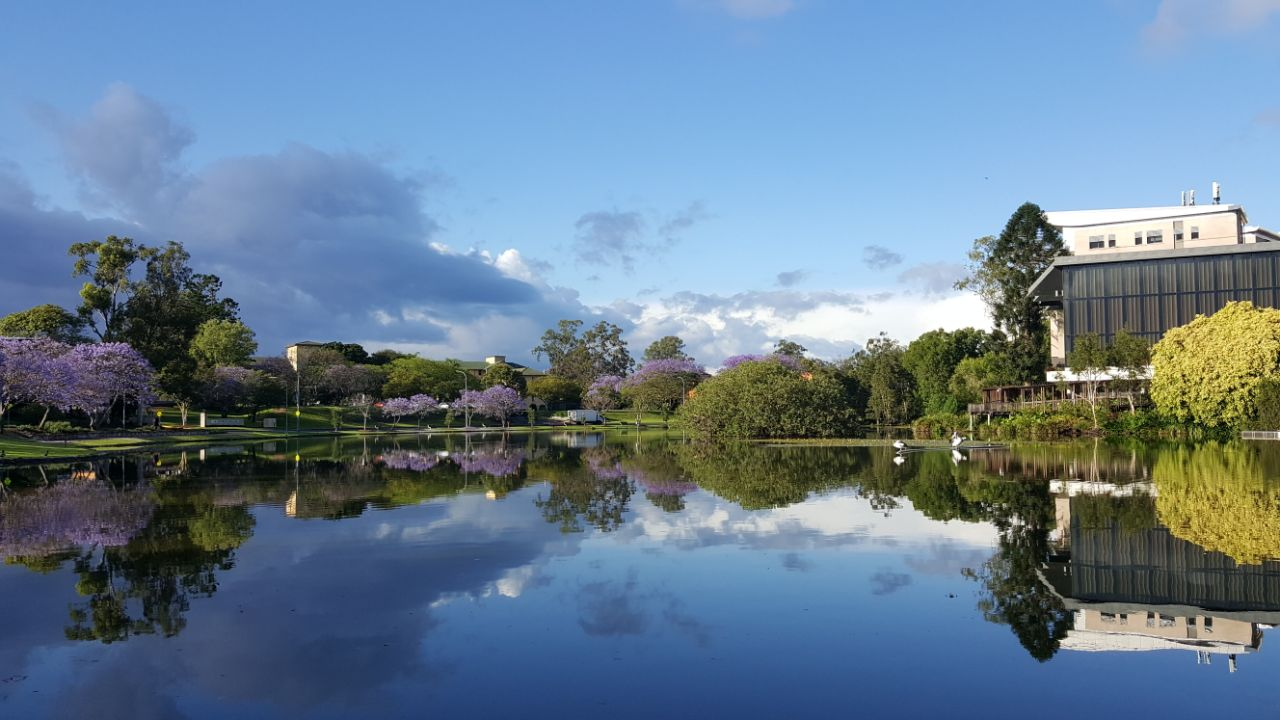 问题
选题背景
研究现状
研究内容
目的与意义
研究建议
The  background of the topic
The  background of the topic
The  background of the topic
The  background of the topic
The  background of the topic
The  background of the topic
02
01
目录
04
03
CONTENT
06
05
选题背景
The background of the topic
PART 01
学校秉持“仁肃勤朴、求是奋发”的校训，
坚持特色立校、人才强校、文化兴校
选题背景
The  background of the topic
topic
一段论点页面
The background of the topic
论文是一个汉语词语，拼音是lùn wén，古典文学常见论文一词，谓交谈辞章或交流思想。当代，论文常用来指进行各个学术领域的研究和描述学术研究成果的文章，简称之为论文。
选题背景
The  background of the topic
论文是一个汉语词语，拼音是lùn wén，古典文学常见论文一词，谓交谈辞章或交流思想。当代，论文常用来指进行各个学术领域的研究和描述学术研究成果的文章，简称之为论文。
一段论点页面
The background of the topic
Text here  ›
选题背景
The  background of the topic
一段论点页面
The background of the topic
论文是一个汉语词语，拼音是lùn wén，古典文学常见论文一词，谓交谈辞章或交流思想。当代，论文常用来指进行各个学术领域的研究和描述学术研究成果的文章，简称之为论文。
Text here  ›
选题背景
The  background of the topic
一段论点页面
论文是一个汉语词语，拼音是lùn wén，古典文学常见论文一词，谓交谈辞章或交流思想。
一段论点页面
论文是一个汉语词语，拼音是lùn wén，古典文学常见论文一词，谓交谈辞章或交流思想。
选题背景
The background of the topic
PART 02
学校秉持“仁肃勤朴、求是奋发”的校训，
坚持特色立校、人才强校、文化兴校
选题背景
The  background of the topic
一段论点页面
0 1
论点页面
论文是一个汉语词语，拼音是lùn wén，古典文学常见论文一词，谓交谈辞章或交流思想。当代，论文常用来指进行各个学术领域的研究和描述学术研究成果的文章，简称之为论文。
一段论点页面
一段论点页面
. 一段论点页面
.. ..
.. ..
.. ..
.. ..
.. ..
.. ..
选题背景
The  background of the topic
论点页面
论点页面
论点页面
论点页面
论点页面
论文是一个汉语词语，谓交谈辞章或交流思想。
论文是一个汉语词语，谓交谈辞章或交流思想。
论文是一个汉语词语，谓交谈辞章或交流思想。
论文是一个汉语词语，谓交谈辞章或交流思想。
论文是一个汉语词语，谓交谈辞章或交流思想
论点页面
The background of the topic
选题背景
The  background of the topic
论点页面
论点页面
论点页面
论点页面
论点页面
谓交谈辞章或交流思想
谓交谈辞章或交流思想
谓交谈辞章或交流思想
谓交谈辞章或交流思想
谓交谈辞章或交流思想
一段论点页面
论文是一个汉语词语，拼音是lùn wén，古典文学常见论文一词，谓交谈辞章或交流思想。当代，论文常用来指进行各个学术领域的研究和描述学术研究成果的文章，简称之为论文。
选题背景
The background of the topic
PART 03
学校秉持“仁肃勤朴、求是奋发”的校训，
坚持特色立校、人才强校、文化兴校
选题背景
The  background of the topic
3/ 10
3/ 12
3/ 14
3/ 16
3/ 18
3/ 20
3/ 22
3 /24
3 /26
3 /28
3 /30
Tex t here
T ext here
Text  here
Text  here
Text  here
Tex t here
Tex t here
选题背景
The  background of the topic
论点页面
论点页面
论点页面
论点页面
论文是一个汉语词语，谓交谈辞章或交流思想。
论文是一个汉语词语，谓交谈辞章或交流思想。
论文是一个汉语词语，谓交谈辞章或交流思想。
论文是一个汉语词语，谓交谈辞章或交流思想。
2020
T ext
T ext
2020
T ext
T ext
2 2.2015
20 108
选题背景
The  background of the topic
0 1
论点页面
论文是一个汉语词语，拼音是lùn wén，古典文学常见论文一词，谓交谈辞章或交流思想。当代，论文常用来指进行各个学术领域的研究和描述学术研究成果的文章，简称之为论文。
选题背景
The  background of the topic
论点页面
论点页面
论文是一个汉语词语，拼音是lùn wén，古典文学常见论文一词，谓交谈辞章或交流思想。
论文是一个汉语词语，拼音是lùn wén，古典文学常见论文一词，谓交谈辞章或交流思想。
0 1
2
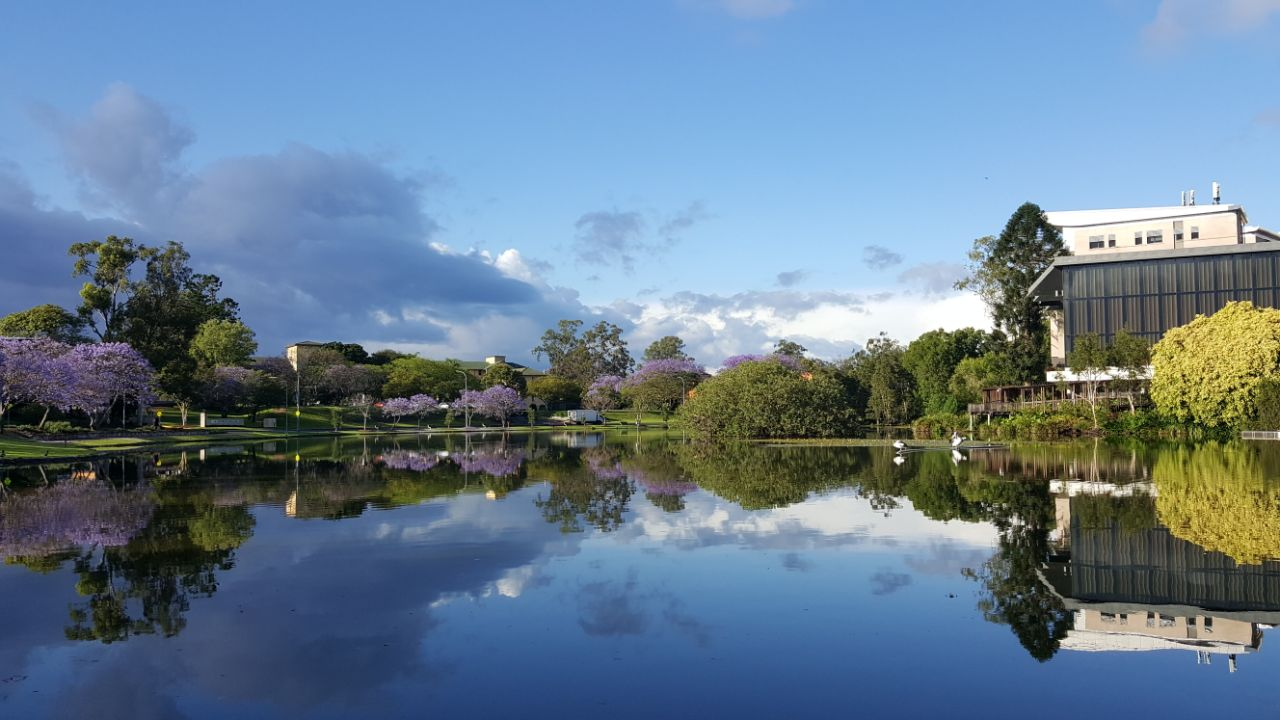 Template for student
谢谢指导
答辩班级：xxx01班
答辩学生：二米三
指导老师：二米三
Template for student defense of chang 'an university
2020 / 3 / 26